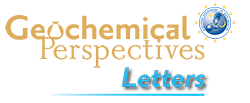 Guitreau et al.
Hadean protocrust reworking at the origin of the Archean Napier Complex (Antarctica)
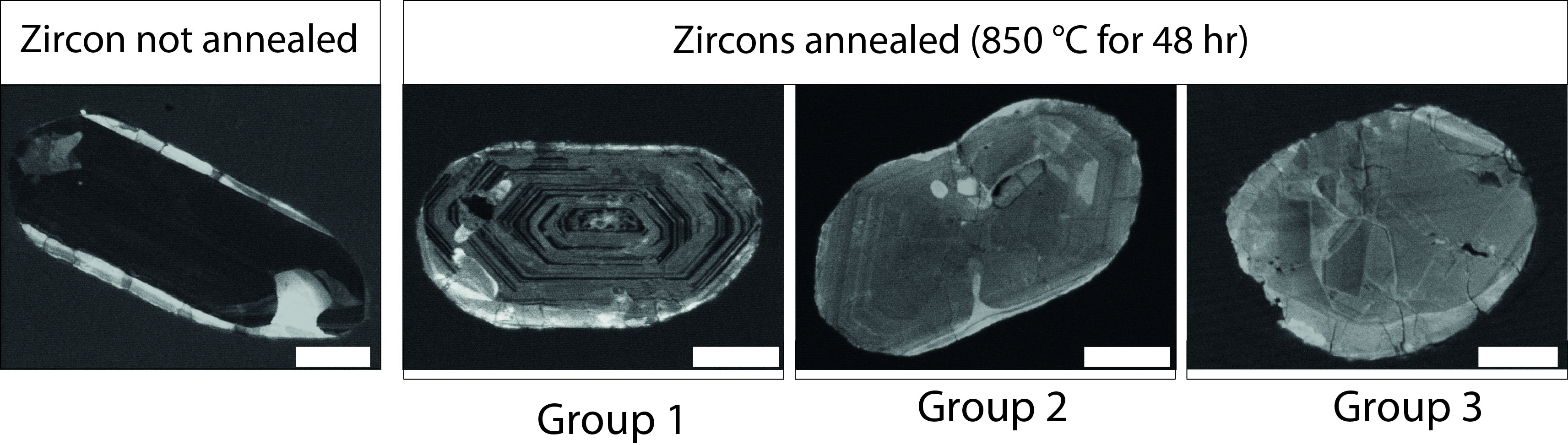 Figure 1 Cathodoluminescence images of representative crystals from Napier zircon populations with details of textures with and without annealing. This figure illustrates the CL signal enhancing effect of zircon annealing which, in turn, allows three groups to be identified based on internal textures (see text for details). Thick white bars represent 50 μm.
© 2019 The Authors
Published by the European Association of Geochemistry
under Creative Commons License CC BY-NC-ND.
Guitreau et al. (2019) Geochem. Persp. Let. 12, 7-11 | doi: 10.7185/geochemlet.1927